Numberless Word Problems
Part-Part-Whole - Part Unknown Problems
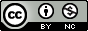 Brian Bushart | @bstockus
Notes
This problem set contains 10 numberless word problems organized around one CGI problem type.
There are sample discussion questions in the notes section on each slide.
The idea is that each slide of a problem will be revealed and discussed one at a time to scaffold students’ understanding of the situation and the question ultimately asked.
Feel free to change numbers in the problems.
1
There were some tropical fish swimming in an aquarium. Some of them were angelfish.
[Speaker Notes: What are you picturing in your mind when you read this story?

Google image search for tropical fish: https://www.google.com/search?q=tropical+fish&espv=2&biw=1680&bih=925&site=webhp&tbm=isch&tbo=u&source=univ&sa=X&ved=0ahUKEwjLlZbF1efMAhXB7yYKHWGlDcQQsAQIQg#

Poster of tropical fish:
http://imgc.allpostersimages.com/images/P-473-488-90/32/3212/H6P1F00Z/posters/tropical-fish.jpg

Google image search for angelfish:
https://www.google.com/search?q=angelfish&espv=2&biw=1680&bih=925&site=webhp&source=lnms&tbm=isch&sa=X&ved=0ahUKEwjF9MnW1ufMAhWJ7iYKHdrFDyAQ_AUIBigB

Google image search for aquarium: https://www.google.com/search?q=tropical+fish&espv=2&biw=1680&bih=925&site=webhp&tbm=isch&tbo=u&source=univ&sa=X&ved=0ahUKEwjLlZbF1efMAhXB7yYKHWGlDcQQsAQIQg#tbm=isch&q=aquarium

There’s a lot to think about here, including your students’ familiarity with various parts of this context. You might even want to paste some pictures on this slide as a visual support when students first read the situation. Once you feel comfortable that they know what a tropical fish is, what an angel fish looks like, and what an aquarium *might* look like, then you could ask them to predict how many tropical fish they think are in the aquarium. This will likely be influenced by what size aquarium they’re picturing.]
1
There were 9 tropical fish swimming in an aquarium. Some of them were angelfish.
[Speaker Notes: What changed? What did we learn from this new information?
How many angelfish could there be in the aquarium?]
1
There were 9 tropical fish swimming in an aquarium. Two of them were angelfish.
[Speaker Notes: What changed? What did we learn from this new information?
What question could we ask about this situation?]
1
There were 9 tropical fish swimming in an aquarium. Two of them were angelfish. How many were not angelfish?
[Speaker Notes: What operation will you use to answer the question? Why?]
2
There were some penguins on an iceberg. Some of the penguins were sleeping.
[Speaker Notes: What are you picturing in your mind when you read this story?

What do you think the other penguins were doing?]
2
There were 32 penguins on an iceberg. Some of the penguins were sleeping.
[Speaker Notes: What changed? What did we learn from this new information?
Is that a lot of penguins or not very many penguins?
How many do you think might be sleeping?]
2
There were 32 penguins on an iceberg. Five of the penguins were sleeping.
[Speaker Notes: What changed? What did we learn from this new information?
Are a lot of penguins sleeping or only a few?
What question could we ask about this situation?]
2
There were 32 penguins on an iceberg. Five of the penguins were sleeping. How many penguins were not sleeping?
[Speaker Notes: What operation will you use to answer the question? Why?]
3
Nathan baked some cookies for his class. Some of them were shaped like crescent moons.
[Speaker Notes: What are you picturing in your mind when you read this story?
How many cookies do you think he baked?
Why do you think he baked cookies?]
3
Nathan baked 36 cookies for his class. Some of them were shaped like crescent moons.
[Speaker Notes: What changed? What did we learn from this new information?
If he baked 36 cookies, how many do you think were shaped like crescent moons? What makes you say that?]
3
Nathan baked 36 cookies for his class. Twenty-five of them were shaped like crescent moons. The rest were round.
[Speaker Notes: What changed? What did we learn from this new information?
What do the numbers 36 and 27 tell us in this situation?
What question could we ask about this situation?]
3
Nathan baked 36 cookies for his class. Twenty-five of them were shaped like crescent moons. The rest were round. How many of the cookies were round?
[Speaker Notes: What operation will you use to answer the question? Why?
Let’s estimate. Are there about 10, 20, or 30 round cookies? What makes you say that?]
4
Nika has some teddy bears. A few of them have bows.
[Speaker Notes: What are you picturing in your mind when you read this story?
Where do you think she keeps them? In her room? On her bed? On a shelf?]
4
Nika has 10 teddy bears. A few of them have bows.
[Speaker Notes: What changed? What did we learn from this new information?
Is that a lot of teddy bears or not very many teddy bears?
How many of the bears do you think have bows? What makes you say that?]
4
Nika has 10 teddy bears. Three of them have bows.
[Speaker Notes: What changed? What did we learn from this new information?
What question could we ask about this situation?]
4
Nika has 10 teddy bears. Three of them have bows. How many of her bears do not have bows?
[Speaker Notes: What operation will you use to answer the question? Why?
Could we use a different operation to answer this question?]
5
There were some people on the ferris wheel. Some of them were kids.
[Speaker Notes: What are you picturing in your mind when you read this story?
Have you ever been on a ferris wheel?
How many people do you think can fit on a ferris wheel? (Might be fun to look up pictures of ferris wheels, count the cars, and then estimate maximum number of people that could ride.)]
5
There were 26 people on the ferris wheel. Some of them were kids.
[Speaker Notes: What changed? What did we learn from this new information?
How many kids do you think were on the ferris wheel?]
5
There were 26 people on the ferris wheel. Eighteen of them were kids. The rest were adults.
[Speaker Notes: What changed? What did we learn from this new information?
How does this compare to your prediction about how many kids were on the ferris wheel?
What question could we ask about this situation?]
5
There were 26 people on the ferris wheel. Eighteen of them were kids. The rest were adults. How many adults were on the ferris wheel?
[Speaker Notes: Are there a lot of adults on the ferris wheel or only a few? What makes you say that?
What operation will you use to answer the question? Why?]
6
There are many students eating lunch in the cafeteria. Some of the students brought their lunch from home.
[Speaker Notes: What are you picturing in your mind when you read this story?
How many students do you think are eating in the cafeteria?]
6
There are 85 students eating lunch in the cafeteria. Some of the students brought their lunch from home.
[Speaker Notes: What changed? What did we learn from this new information?
Is that many students or not very many students?
How many of the students do you think brought their lunch from home?]
6
There are 85 students eating lunch in the cafeteria. Thirty-eight of the students brought their lunch from home.
[Speaker Notes: What changed? What did we learn from this new information?
What question could we ask about this situation?]
6
There are 85 students eating lunch in the cafeteria. Thirty-eight of the students brought their lunch from home. How many students did not bring their lunch from home?
[Speaker Notes: What operation will you use to answer the question? Why?
Estimate your answer. About how many students did not bring their lunch?]
7
Desmond bought some apples at the store. He got a few red apples.
[Speaker Notes: What are you picturing in your mind when you read this story?
Do you like red apples?What other kinds of apples are there?]
7
Desmond bought some apples at the store. He got 6 red apples.
[Speaker Notes: What changed? What did we learn from this new information?
If only a few were red, how many apples do you think he bought altogether?]
7
Desmond bought 20 apples at the store. He got 6 red apples. The rest of the apples were green.
[Speaker Notes: What changed? What did we learn from this new information?
Do you think he bought more red apples or more green apples? What makes you say that?
What question can we ask about this situation?]
7
Desmond bought 20 apples at the store. He got 6 red apples. The rest of the apples were green. How many green apples did he buy?
[Speaker Notes: What operation will you use to answer the question? Why?
Could you use another operation to solve this problem?]
8
Some children are outside playing in the snow. Most of them are sledding down a hill.
[Speaker Notes: What are you picturing in your mind when you read this story?
Are you picturing a lot of kids outside? How many?
What kinds of things do you see them doing in your mind?
Are they mostly doing one thing or do you think they’re doing lots of different things?]
8
Some children are outside playing in the snow. Thirteen of them are sledding down a hill.
[Speaker Notes: What changed? What did we learn from this new information?
If 13 are sledding down the hill, what do you know about the number of children playing outside?]
8
Fifteen children are outside playing in the snow. Thirteen of them are sledding down a hill.
[Speaker Notes: What changed? What did we learn from this new information?
Are many of the children sledding down the hill? What makes you say that?
What question could we ask about this situation?]
8
Fifteen children are outside playing in the snow. Thirteen of them are sledding down a hill. How many children are not sledding down the hill?
[Speaker Notes: What operation will you use to answer the question? Why?
What could we change the number of children to so that 13 would still be many?
What could we change the number of children to so that 13 wouldn’t be considered many anymore?]
9
Javier is watching some monkeys at the zoo. Most of the monkeys are climbing in the tree.
[Speaker Notes: What are you picturing in your mind when you read this story?
How are the words “some” and “most” influencing the picture in your mind? What makes you say that?]
9
Javier is watching 8 monkeys at the zoo. Most of the monkeys are climbing in the tree.
[Speaker Notes: What changed? What did we learn from this new information?
If there are 8 monkeys, how many could be climbing in the tree? Could it be all 8? How low can you go before it isn’t most of them?]
9
Javier is watching 8 monkeys at the zoo. Six of the monkeys are climbing in the tree.
[Speaker Notes: What changed? What did we learn from this new information?
What question can we ask about this situation?]
9
Javier is watching 8 monkeys at the zoo. Six of the monkeys are climbing in the tree. How many of the monkeys are not climbing in the tree?
[Speaker Notes: What operation will you use to answer the question? Why?
What if there were 20 monkeys at the zoo and most of them were climbing the tree? What number would you pick to be “most” of the monkeys? Using that number, how many of the 20 monkeys would not be in the tree?]
10
Felix checked out some books from the library. He checked out some fiction books and some nonfiction books.
[Speaker Notes: What are you picturing in your mind when you read this story?
What is the difference between fiction and nonfiction books?
What kind of fiction books do you like?
What kind of nonfiction books do you like?]
10
Felix checked out 12 books from the library. He checked out some fiction books and some nonfiction books.
[Speaker Notes: What changed? What did we learn from this new information?
If he checked out 12 books, how many could be fiction? If that’s the number of fiction, then how many would be nonfiction?
What are some different combinations of fiction and nonfiction books he could check out?]
10
Felix checked out 12 books from the library. He checked out 6 fiction books and some nonfiction books.
[Speaker Notes: What changed? What did we learn from this new information?
What question could we ask about this situation?]
10
Felix checked out 12 books from the library. He checked out 6 fiction books and some nonfiction books. How many nonfiction books did he check out?
[Speaker Notes: What operation will you use to answer the question? Why?
What if he checked out 15 books from the library and 6 of them were fiction? How would that change your answer?
What if he checked out 20 books from the library and 6 of them were fiction? How would that change your answer?]